DBB134Bilimsel Araştırmanın Temelleri
Çarşamba, 09.00-11.00
Dr. Öğr. Üyesi İpek Pınar Uzun
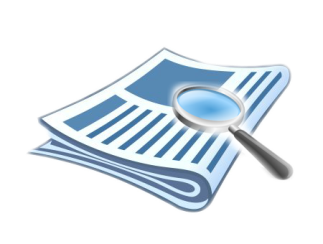 ARAŞTIRMA ve Tasarımı
‘Araştırma, gerçek ve ilkeleri ortaya çıkarmak için bazı bilgi alanlarında yapılan dikkatli, sistematik ve dayanıklı çalışma ve incelemedir.’ (Webster, 1984).

Bilimsel yöntemle sistematik uygulama

Sorgulama

Eleştirel, deneysel, kontrollü ve planlı sistematik inceleme

Güvenilir yanıt arama, çözüm yolları üretme
Konu
Amaç
Yöntem ve Teknik
Sınırlılık
Olgu
Veri Tabanı
Bulgu
Varsayım (Hipotez)
Değişken
Kuram, Model, Yaklaşım
Paradigma
Evren
Örnekleme
Parametre
Toplanması
Çözümlenmesi
Yorumlanarak Değerlendirilmesi
Raporlaştırılması
VERİLERİN
DBB 134 - İpek Pınar Uzun
ARAŞTIRMA ve Tasarımı
ARAŞTIRMA
SÜRECİ
DBB 134 - İpek Pınar Uzun
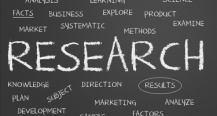 ARAŞTIRMA Süreci
Araştırma Sorusunun Belirlenmesi
Araştırmanın Amacı ve Önemi
Varsayımlar (Hipotezler)
Yöntem ve Teknik
Araştırmanın Kuramsal Çerçevesi
Araştırmanın Sınırlılıkları
Araştırmanın Veri Tabanı
Bulguların Yorumlanması
Araştırmanın Evreni ve Örneklemesi
Araştırmanın Raporlaştırılması
Araştırmanın Adının Belirlenmesi
DBB 134 - İpek Pınar Uzun
Neden araştırma
DBB 134 - İpek Pınar Uzun
ARAŞTIRMA Sorusunun Tanımlanması
Araştırma Sorusu: Kuramlardan yararlanarak çözülmesi istenen bilimsel temelli araştırma sorunudur.

Araştırma sorusu aşağıdaki özellikleri içermelidir: 

Akla yatkınlık
Anlamlılık
Açıklık
Anlaşılırlık
Kuramsal
Sınırlılıklarının belirlenmiş olması
Özgün
Etik
DBB 134 - İpek Pınar Uzun
ARAŞTIRMA Sorusunun Tanımlanması
Örnek Araştırma Sorusu:

Konu: 
	Türkçede ‘göz’ sözcüğünün deyimlerdeki kullanımı

Soru: 
	Türkçede ‘göz’ sözcüğü deyimler aracılığıyla nasıl 	kavramsallaştırılmaktadır?

Varsayım (Hipotez): 
	Türkçede ‘göz’ sözcüğü deyimler aracılığıyla metaforik anlatımlarla 	kavramsallaştırılmaktadır.
DBB 134 - İpek Pınar Uzun
Alanyazın (Literatür) Taraması Süreci
Bilimsel bir araştırmada alanyazın (literatür) taraması, Araştırmacının ilgilendiği konuya ilişkin bilgileri, kuramsal bir zeminde yorumlayarak, bilimsel bir yayın havuzu oluşturması sürecidir.

Araştırmacı, üzerinde çalıştığı araştırma konusuna ve alt konulara ilişkin kapsamlı tarama yapmalıdır.
Araştırma sorusuna ilişkin alanın taranması
Araştırma sorusuna ilişkin tarama yapılması
Araştırma sonuçlarının değerlendirilmesi ve tartışılması için tarama yapılması
Kapsamlı Alanyazın Taraması
DBB 134 - İpek Pınar Uzun
Alanyazın (Literatür) Taraması Süreci: 4NK1 Modeli
Alanyazın taramasında kullanılan 4N1K Modeli aşağıdaki özellikleri içermelidir: 

Araştırmayı kim yapmıştır?
Araştırma ne yapılmıştır?
Araştırma neden yapılmıştır?
Araştırma hangi araştırma problemlerini (sorunlarını) çözmek için yapılmıştır?
Araştırma nasıl yapılmıştır?
Araştırmada hangi yöntem(ler) kullanılmıştır?
Araştırma sonucunda ne elde edilmiştir?
DBB 134 - İpek Pınar Uzun
Alanyazın (Literatür) Taraması Süreci: 4NK1 Modeli
Alanyazın taramasında dikkat edilmesi gereken aşamalar nelerdir?

Genelden özele doğru ilerlemek
Güncel araştırmalardan daha eski araştırmalara doğru listeleme yapmak
Listeleme yaparken, geniş ölçekli klasörleme ve küçük ölçekli klasörleme sistemi kullanarak, araştırmanın alanyazınına sınırlılık getirmek
Araştırmaların özet bölümlerini incelemek
DBB 134 - İpek Pınar Uzun
Alanyazın (Literatür) Taraması Süreci: 4NK1 Modeli
Alanyazın taramasında dikkat edilmesi gereken aşamalar nelerdir?

Araştırmaları, hem içeriksel hem de biçimsel açıdan türlerine göre incelemek ve listelemek (tezler, araştırma makaleleri, kitaplar, kitap bölümleri, sözlü veri kaynakları vs. gibi)
Not alma tekniklerini uygulamak,
Araştırmaların kaynakçalarını listelemek,
Araştırmaların, varsayımlarını (hipotezlerini), sorunlarını, kuramsal çerçevelerini, kullanılan yöntem(ler)ini, bulgularını, sonuçlarını ve tartışmalarını incelemek ve not almak
DBB 134 - İpek Pınar Uzun
Nerede araştırma
DBB 134 - İpek Pınar Uzun
Alanyazın (Literatür) Taraması Süreci: Veri Tabanları
Science Citation Index (SCI) ya da Social Science Citation Index (SSCI): https://apps.webofknowledge.com/WOS_GeneralSearch_input.do?product=WOS&search_mode=GeneralSearch&SID=U23CtXdu8JcMUVPUWrF&preferencesSaved=


Pubmed: https://www.ncbi.nlm.nih.gov/pubmed
 

Elsevier-Science Direct: http://www.sciencedirect.com/


Ulakbim Ulusal Veritabanı: http://uvt.ulakbim.gov.tr/uvt/


Ulakbim Uluslararası Veritabanı: http://www.ulakbim.gov.tr/yeniweb/vt/


Ulusal Tez Merkezi: https://tez.yok.gov.tr/UlusalTezMerkezi/
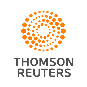 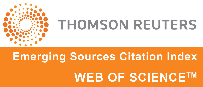 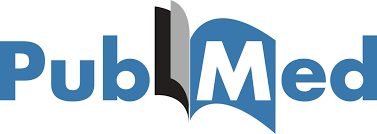 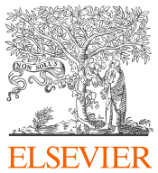 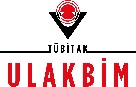 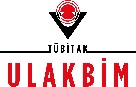 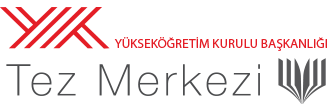 DBB 134 - İpek Pınar Uzun
Alanyazın (Literatür) Taraması Süreci: Veri Tabanları
Google Akademik (Google Scholar): https://scholar.google.com.tr/

LinguistList: http://linguistlist.org/

Cambridge University Press: https://www.cambridge.org/

Oxford University Press: https://academic.oup.com/ 

The MIT Press: https://mitpress.mit.edu/

John Benjamins Publishing: https://benjamins.com/#home

Springer: http://www.springer.com/gp/

Wiley Blakcwell Publishing: https://www.wiley.com/en-tr
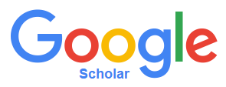 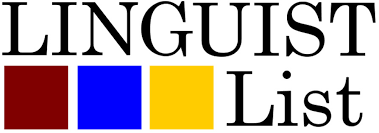 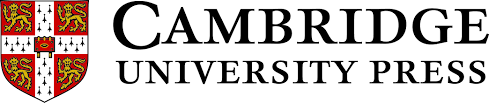 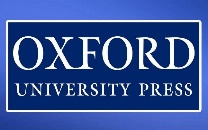 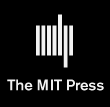 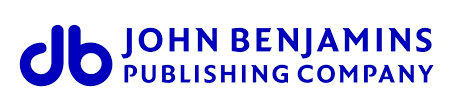 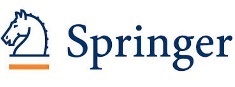 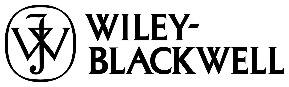 DBB 134 - İpek Pınar Uzun
Alanyazın (Literatür) Taraması Süreci: Veri Tabanları
Genel Dilbilim (Ulusal Dergiler)
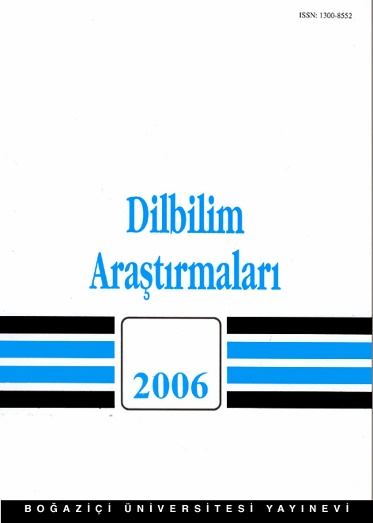 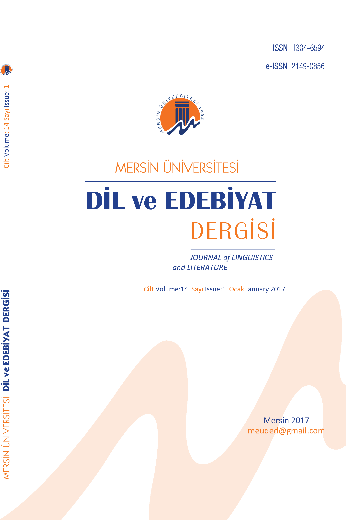 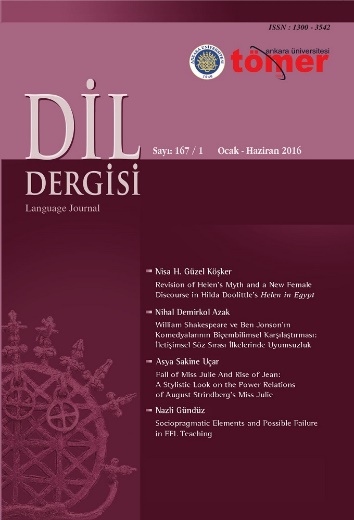 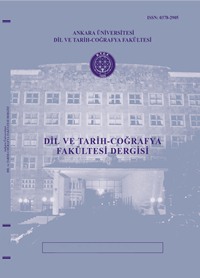 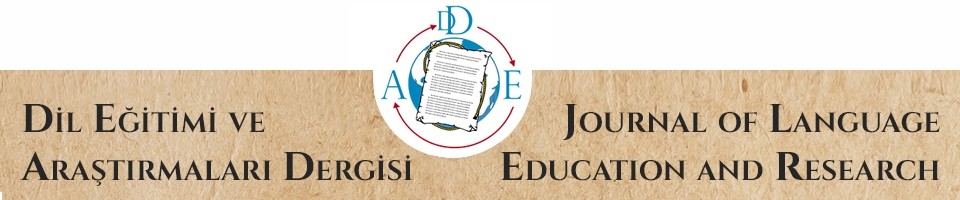 DBB 134 - İpek Pınar Uzun
Alanyazın (Literatür) Taraması Süreci: Veri Tabanları
Uluslararası İndekslerdeki Dergiler
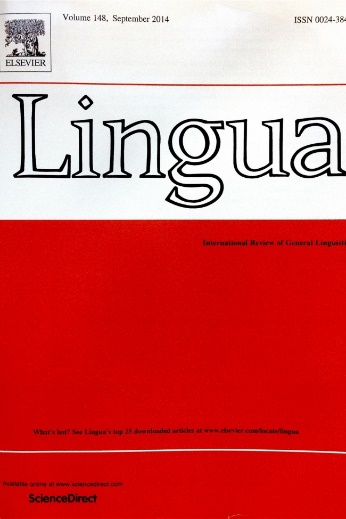 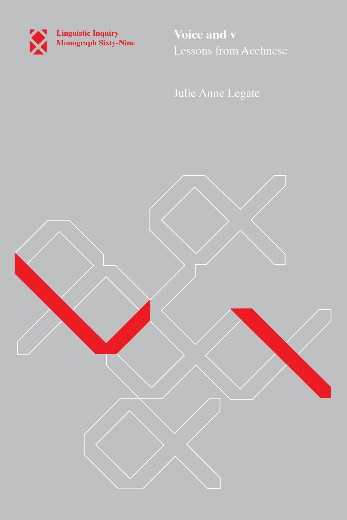 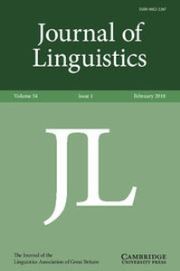 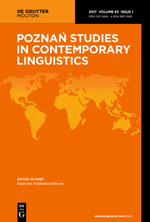 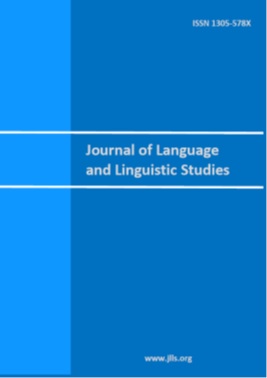 DBB 134 - İpek Pınar Uzun
Alanyazın (Literatür) Taraması Süreci: Veri Tabanları
Uluslararası İndekslerdeki Dergiler
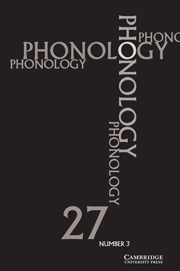 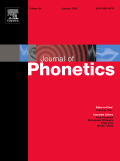 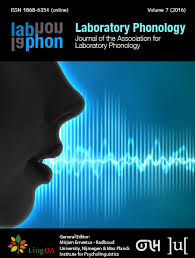 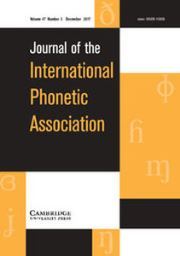 DBB 134 - İpek Pınar Uzun
Alanyazın (Literatür) Taraması Süreci: Veri Tabanları
Uluslararası İndekslerdeki Dergiler
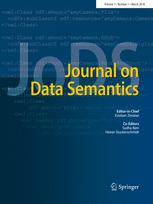 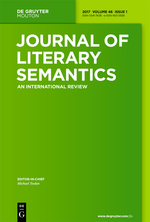 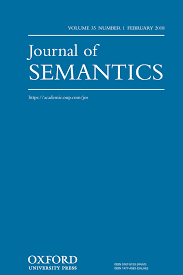 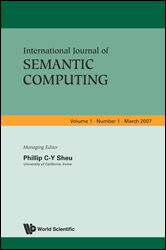 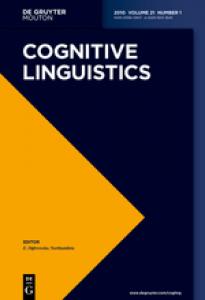 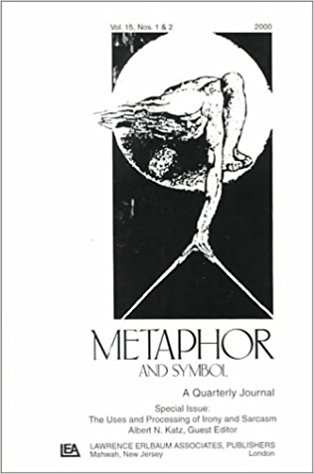 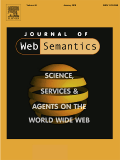 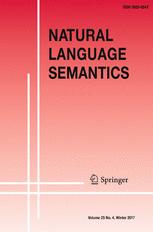 DBB 134 - İpek Pınar Uzun
Alanyazın (Literatür) Taraması Süreci: Veri Tabanları
Uluslararası İndekslerdeki Dergiler
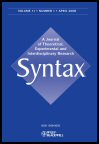 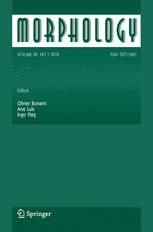 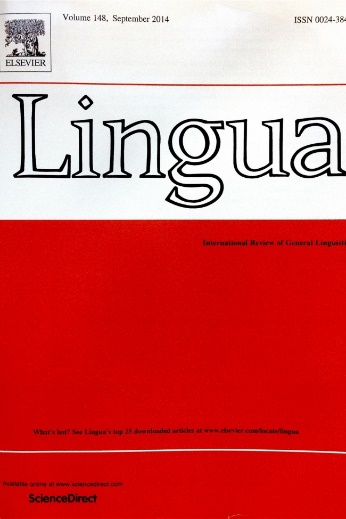 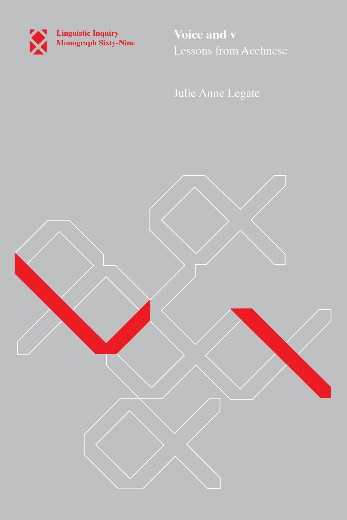 DBB 134 - İpek Pınar Uzun
Alanyazın (Literatür) Taraması Süreci: Veri Tabanları
Uluslararası İndekslerdeki Dergiler
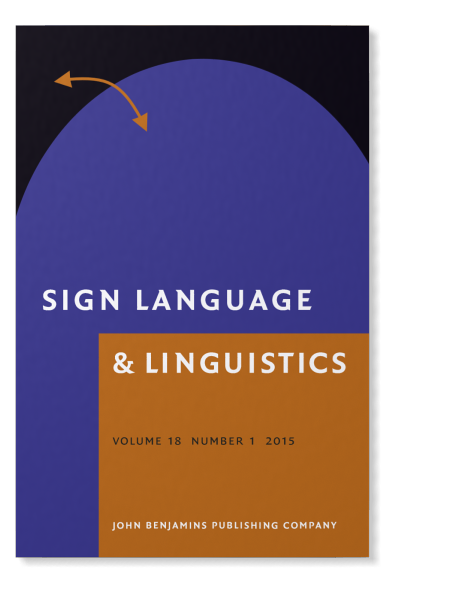 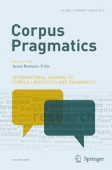 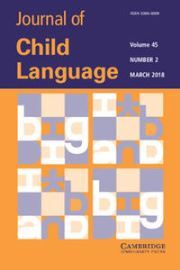 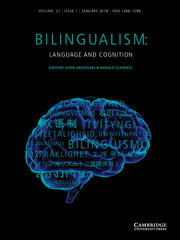 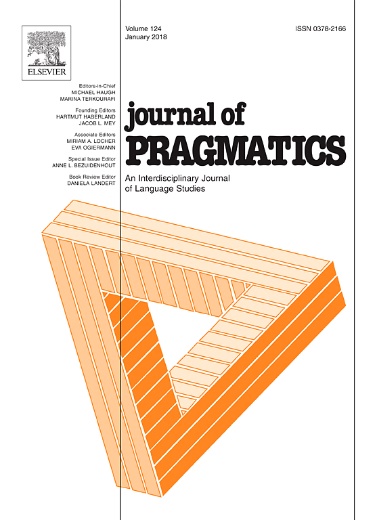 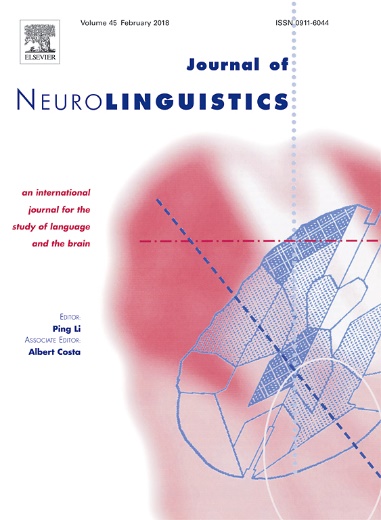 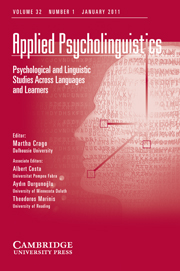 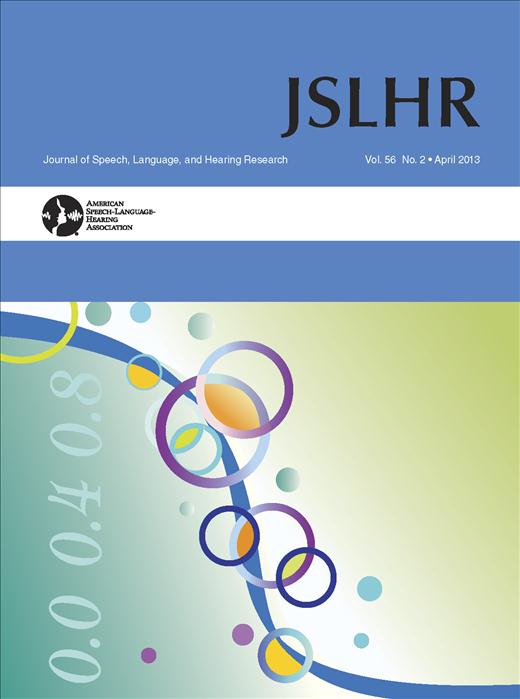 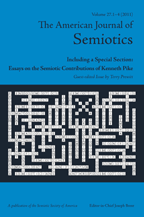 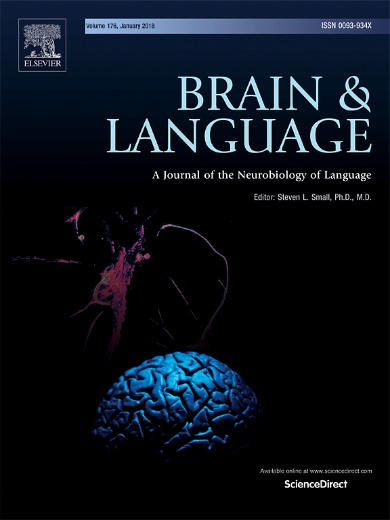 DBB 134 - İpek Pınar Uzun